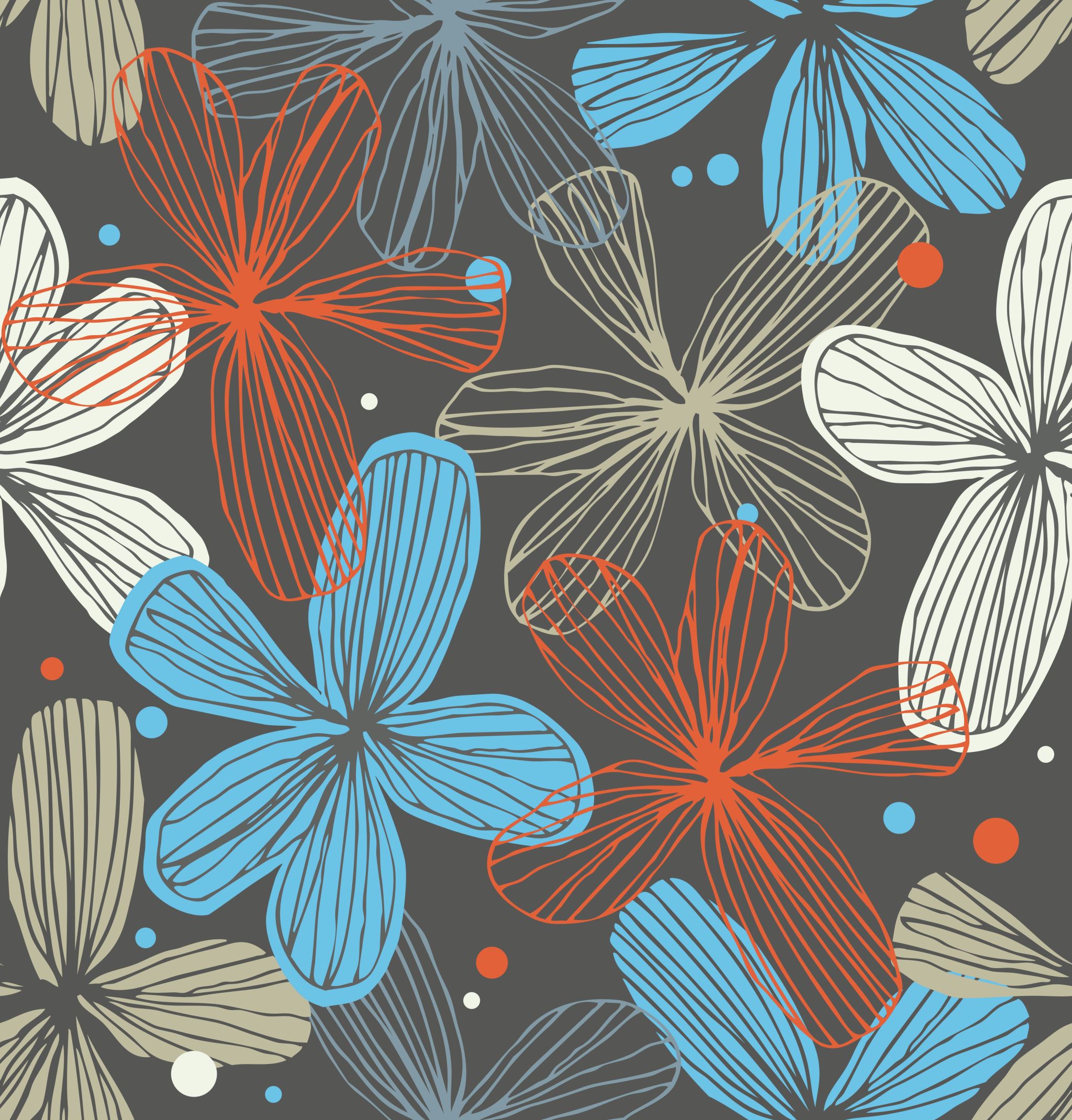 ALL SAINTS RESTRUCTURE UPDATE
ASC PARISH TOWN HALL
NOVEMBER 19, 2020
CIRCLES TRANSITION TEAM
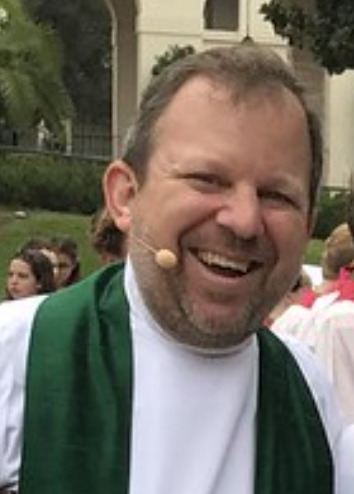 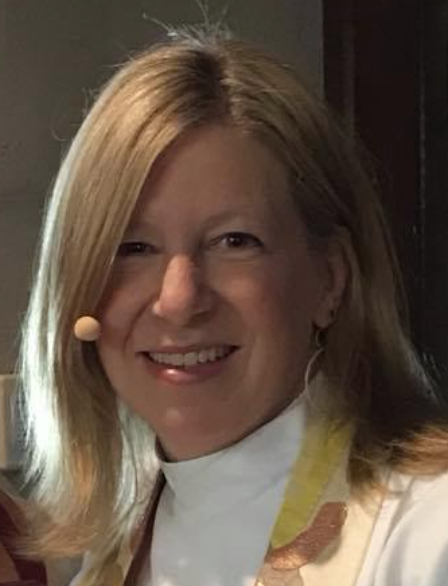 Sally Howard, Mike Kinman, Art McDermott, Walter Little
Tasked with determining the logistics of transitioning to the ”circles” model
Mike brings the organization and theological vision and experience working with this approach at Thistle Farms and other orgs
Sally brings knowledge/experience in creating healthy systems, and theological perspective grounded in contemporary human development
Art has experience implementing similar structures in the not-for-profit sector
Walter has experience with various approaches/attempts to move to this model in the for-profit sector
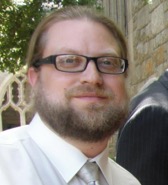 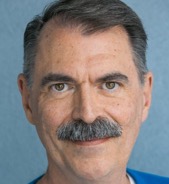 Rector
Exec Asst
TRADITIONAL ORGANIZATIONAL STRUCTURE
Assoc. Rector Pastoral Care
Sr Assoc P&J
Dir Communication
Dir Liturgy
Dir Music
Dir Giving
Assoc. Rector Cong. Devel
Parish Administrator
Admin Asst
Assoc Organist
Admin Asst
Sr Assoc CYF
Dir IT
Dir B&G
Comptroller
Top-Down, Hierarchical, Chain-of-Command
Admin Asst
Child Minister
Custodian
Accountant
Admin Asst
Assoc Youth Minister
Dir Child/Youth Music
THIS MODEL IS EVOLVING IN THE 21ST CENTURY…
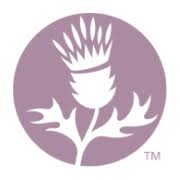 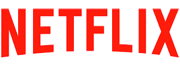 Some corporations and nonprofits have invested in other organizational models to increase organizational effectiveness and competitive advantage
Common features:
They are flatter – prioritize support, not power
Overlapping teams or circles of employees
Collaborative focus
Shared authority, decision-making power closer to the people doing the work
Cross-functional teams/pods/circles
Hierarchies are dynamic and change as work changes
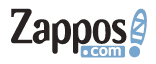 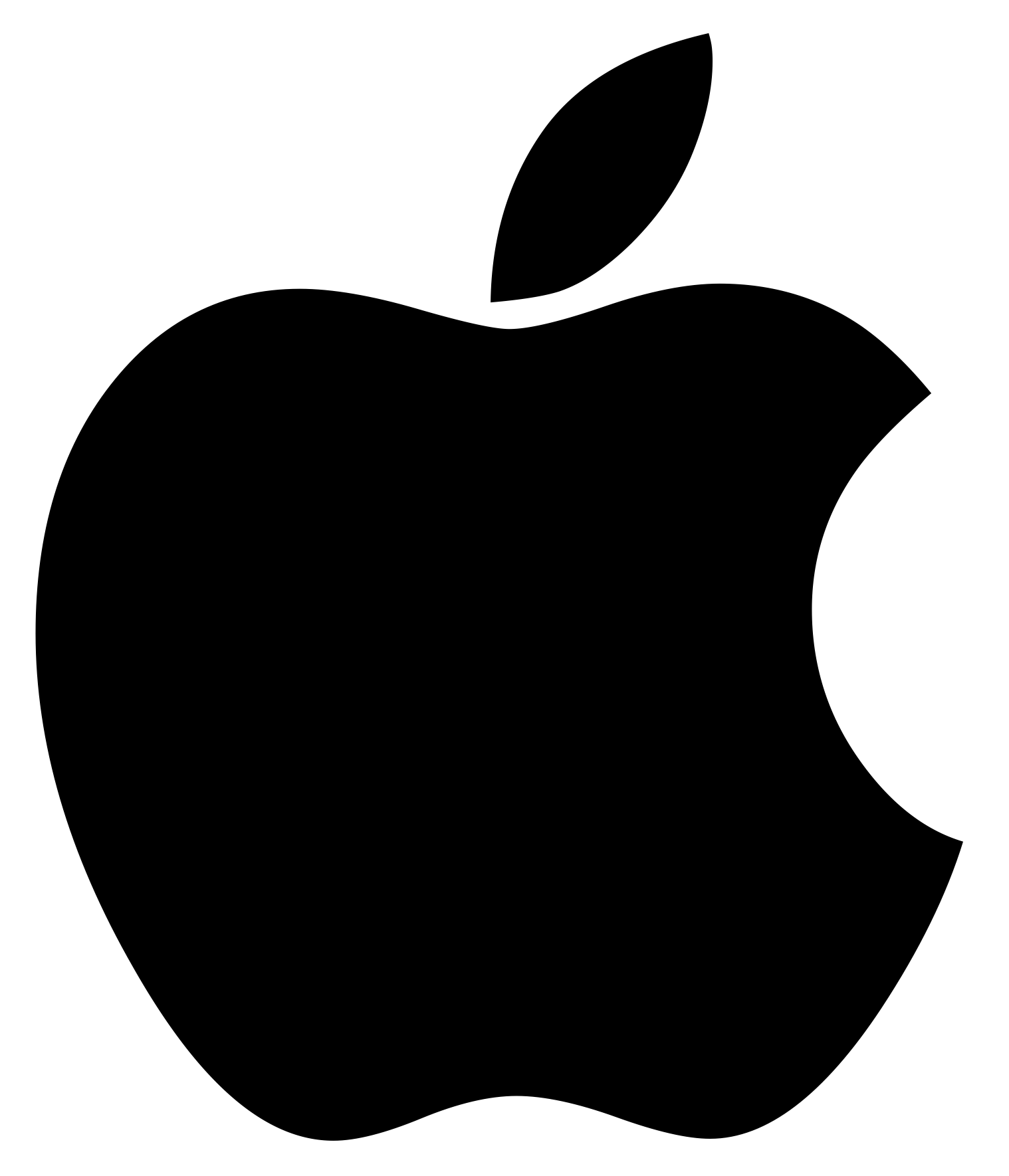 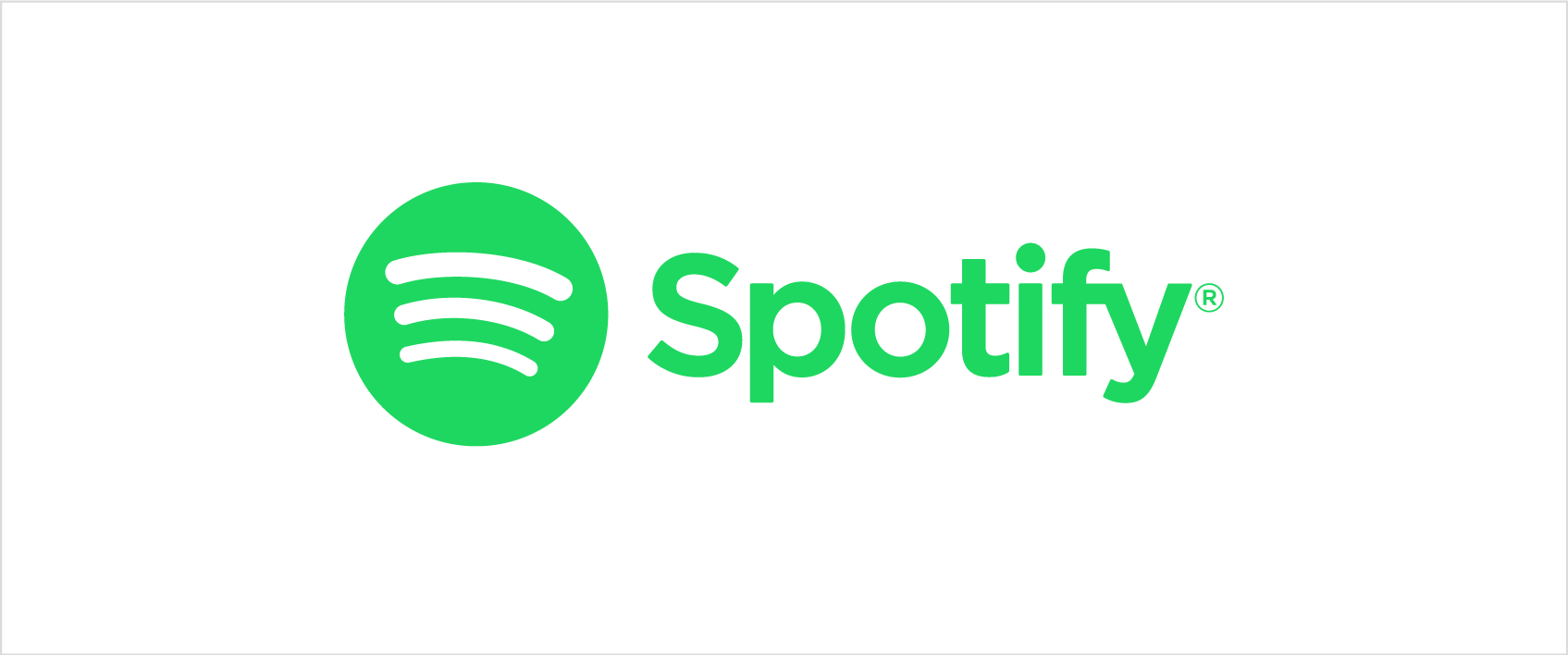 A THEOLOGICAL BASIS
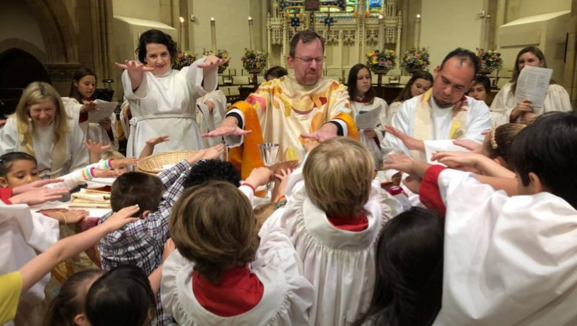 The revolutionary Jesus loves subversively
Everyone at the table together
Power in Christ not an individual
Values at the center
Circles are Christ’s Open Table
Priests lead by gathering, not by dominating
ASC has always been collaborative… 
…and there has always been a hierarchy with rector at the top and authority distributed based relationship with the rector
THIS MODEL ISN’T COMPLETELY NEW
This was the best thinking of the day 
Previous structures embodied this
We are learning new, more creative ways – and we have already been trying them out – Liturgy Design, Vestry, Warden’s Planning Task Force
We are putting scaffolding in place to make this the permanent basis of our structure
We are taking on a significant cultural shift Structural change is just one part
THE STRUCTURE IS ONLY THE BEGINNING
We will work collaboratively to:
Address staff culture issues
Invest in technology
Define process for allocating financial resources
Implement methodology for determining priorities
Foster culture of learning, innovation, creative problem-solving
Err on the side of gracefulness and forgiveness
THE CIRCLES
Liturgy and Worship
Beloved Community
Progressive Intent Into Action
Learning and Spiritual Growth Across the Lifespan
Administration
THE CIRCLES – LITURGY AND WORSHIP
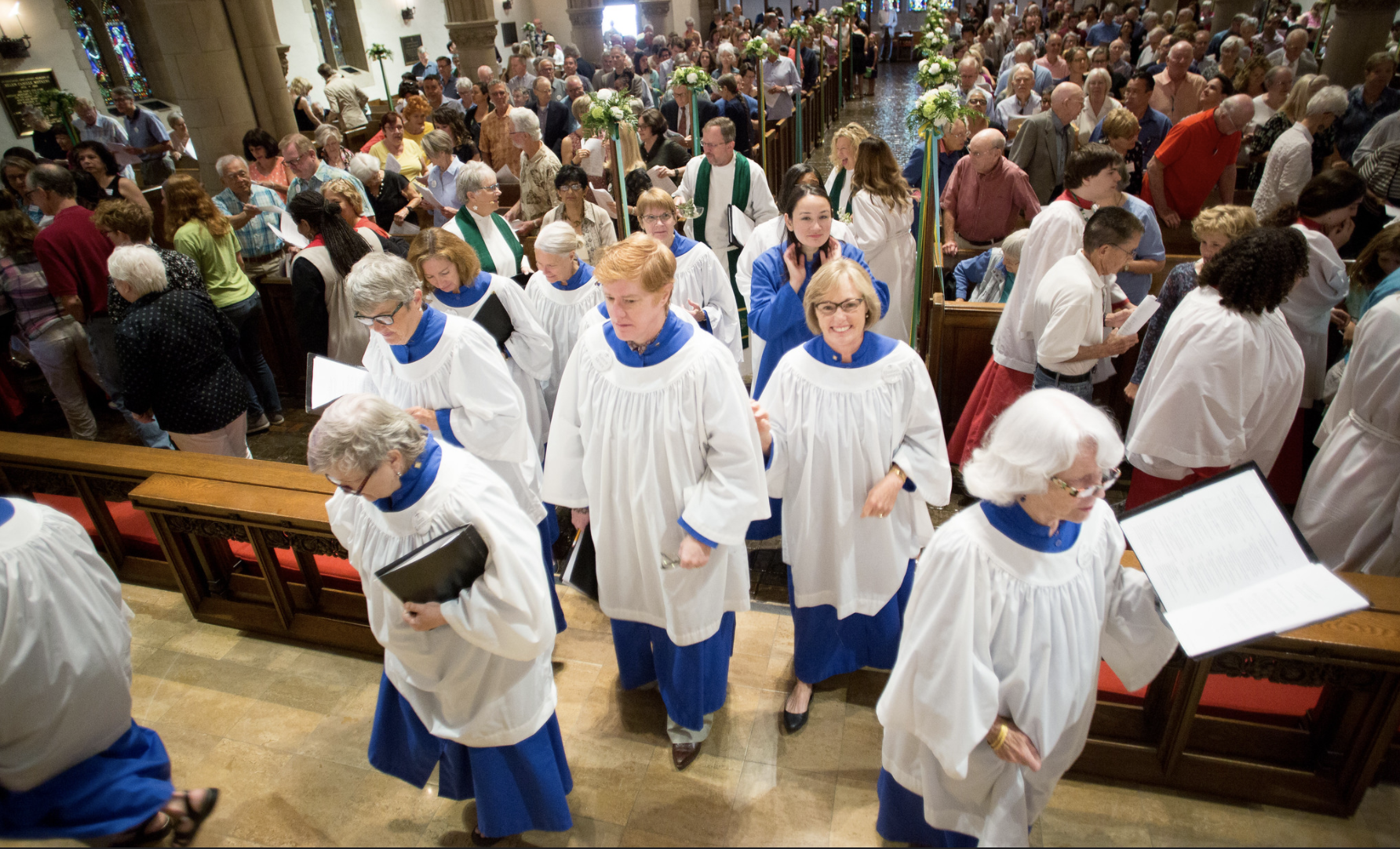 Gathers the community in expression of     self-offering through liturgical worship
THE CIRCLES – BELOVED COMMUNITY
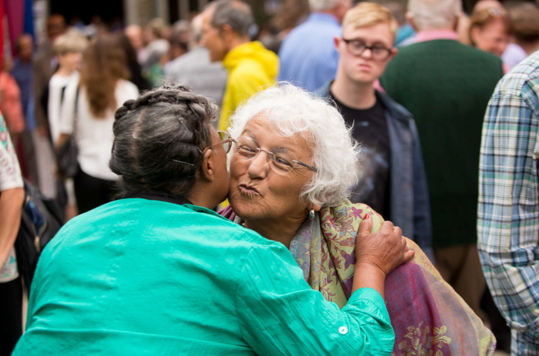 Establishes, maintains, and grows bonds of loving relationship among all who come into the orbit of All Saints Church
THE CIRCLES – LEARNING & SPIRITUAL GROWTH ACROSS THE LIFESPAN
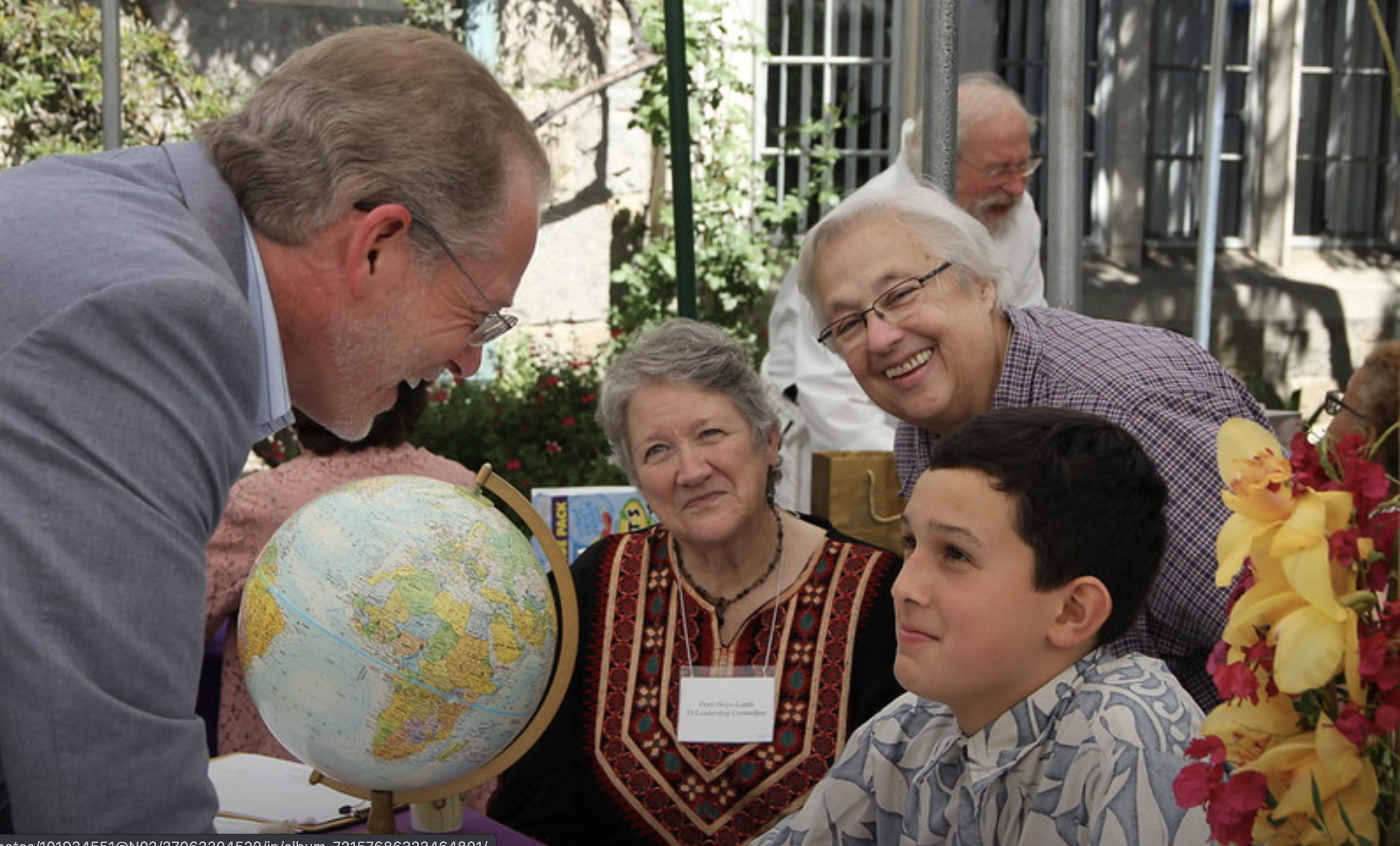 Fosters a community of learning and spiritual growth from the youngest child to the most senior Saint
THE CIRCLES – PROGRESSIVE INTENT INTO ACTION
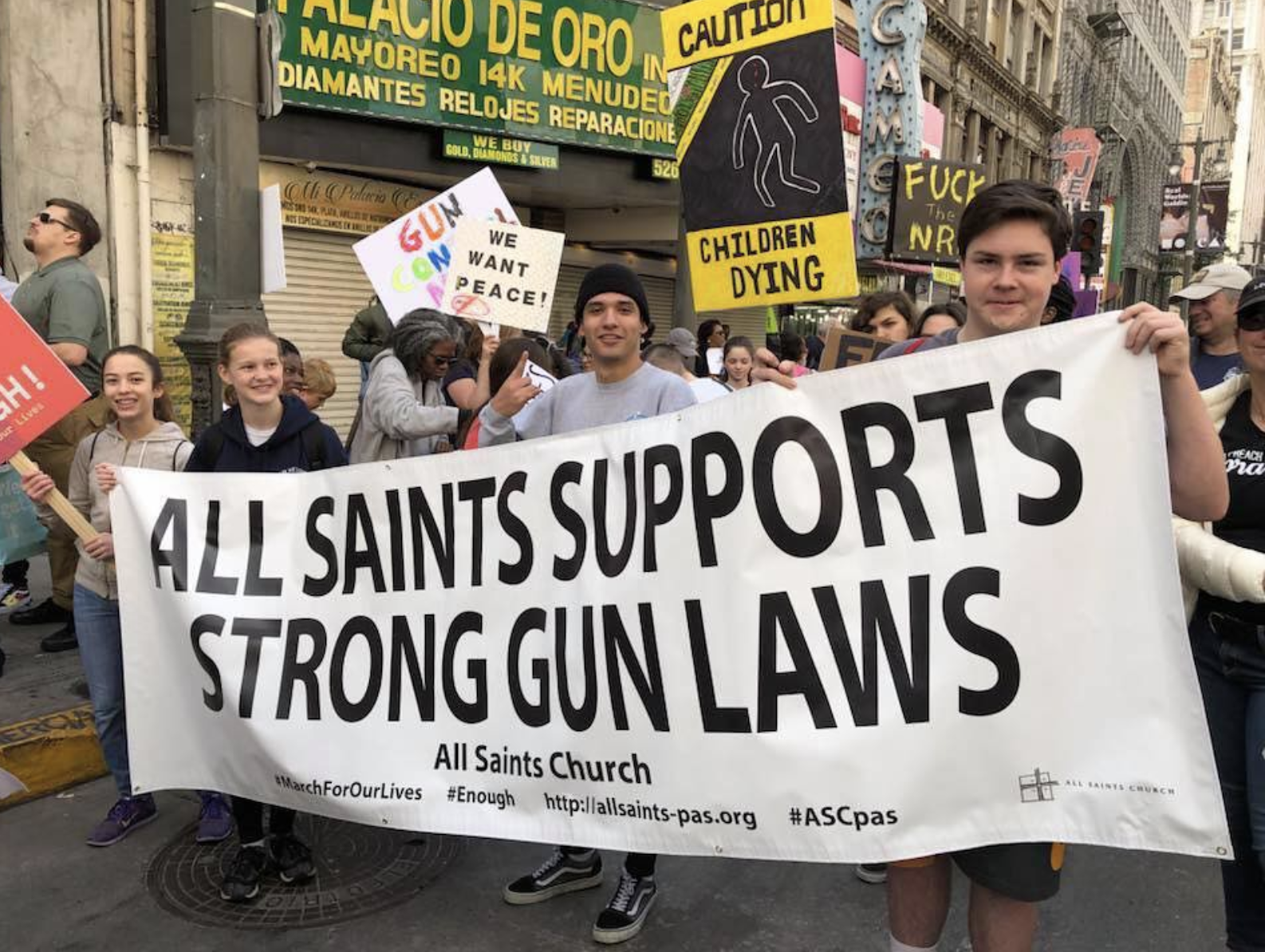 Takes the theological foundations of Beloved Community and turns us into concrete actors for healing of the world
THE CIRCLES – ADMINISTRATION
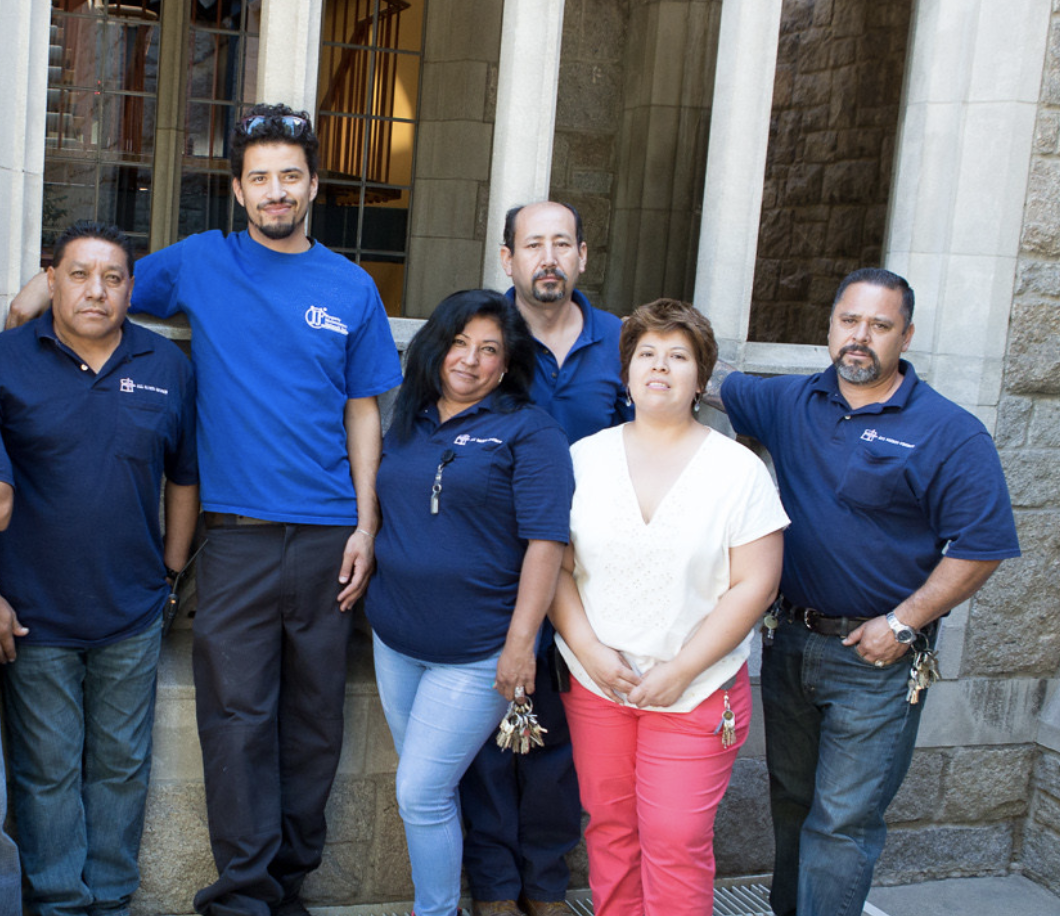 The organizational scaffolding that supports the life and work of the community
Each Circle will focus on a key area of the life of All Saints Church – they overlap because the work overlaps
The authority in each Circle is the love of Christ as expressed in our four core values
Different people have different roles in the Circle(s) they are part of… and all are accountable to the values and support one another in living out the values
HOW THE CIRCLES WORK
Each Circle has one or more priests whose community focusing role is the same as it is at Eucharist
Each Circle will design / implement structures that will help everyone support and hold one another accountable in their work. In addition, ASC is contracting with a vendor to implement performance reviews for all staff 
Each Circle will decide together on the best structure for the members within the Circle, especially regarding how meetings operate
HOW THE CIRCLES WORK
[Speaker Notes: S]
Each Circle will include parishioners sharing in the work either on a project-level basis or ongoing basis 
The mission of the church is primarily carried out by the people of the church, equipped and empowered by staff
Priests will meet regularly to coordinate the operations of the circles
Rector, Wardens, and Vestry in collaboration with staff set the overall mission direction of the church
HOW THE CIRCLES WORK
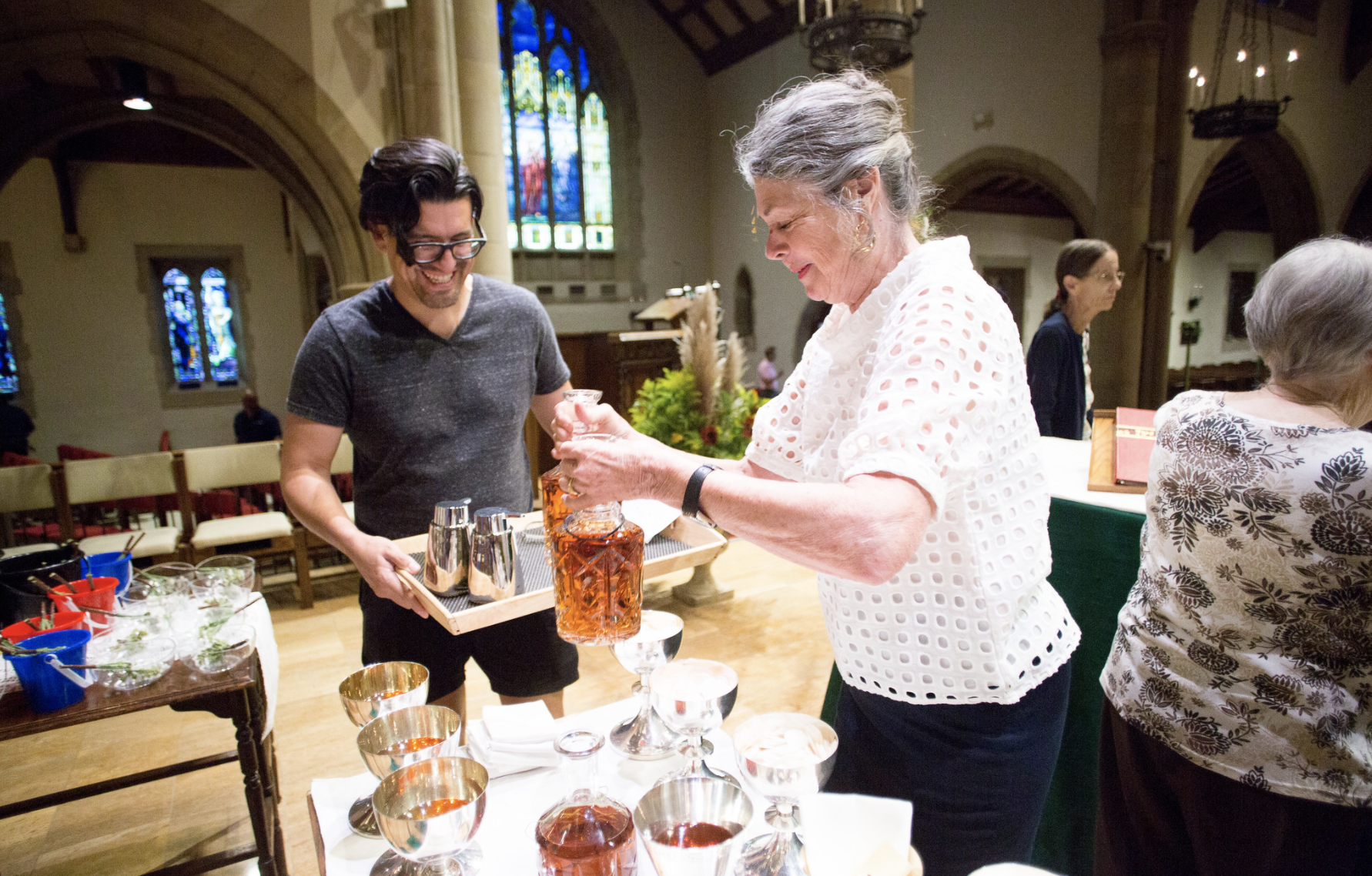 EXAMPLE – LITURGY AND WORSHIP
This Circle will create and chart the evolution of our worship life
Liturgy means “work of the people”
Traditionally, priests determine worship for the congregation
The Circle structure supports priests sharing that responsibility broadly with the community 
Priest gathers the people, leads everyone in offering their whole selves to our life of worship, and keeps the work of liturgy focused on the revolutionary Christ
EVERYONE shares in the work of shaping liturgy
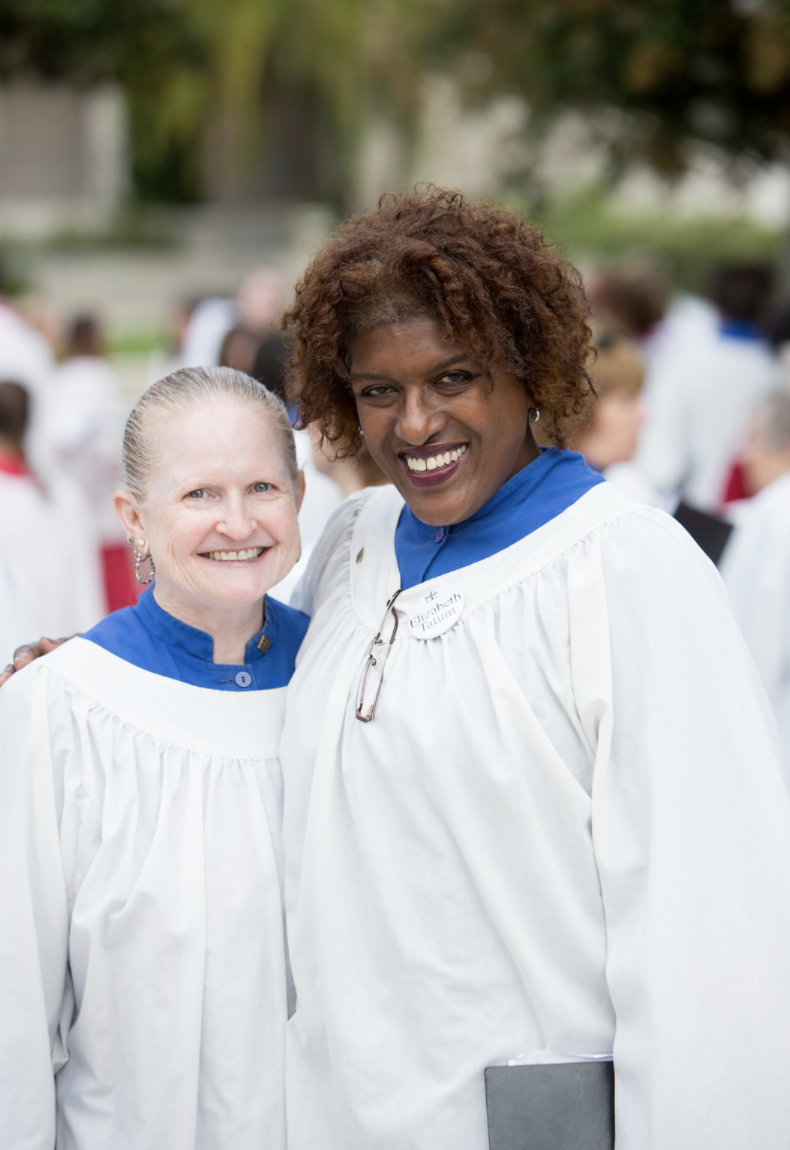 EXAMPLE – LITURGY AND WORSHIP OVERLAPPING WITH OTHER CIRCLES
IMAGINE…
The preaching in worship being coordinated with and supporting themes in faith formation across the congregation for all ages
Music programs being part of our embracing those among us in vulnerable populations in our area
Prayer and Worship opportunities for individuals and families at home and for small groups
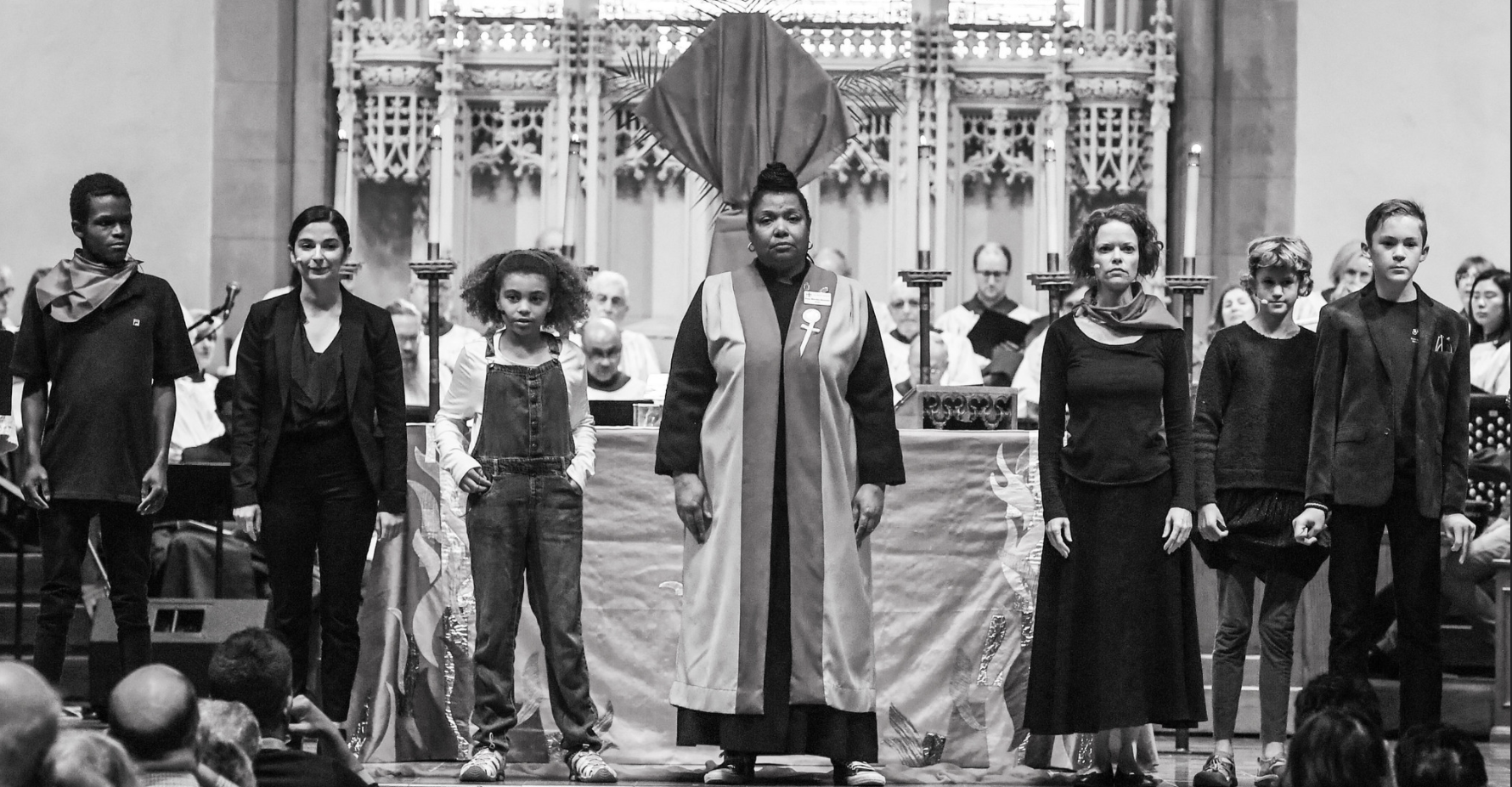 EXAMPLE – LITURGY AND WORSHIP OVERLAPPING WITH OTHER CIRCLES
IMAGINE…
Children and youth not just in traditional roles of acolytes and children/youth choir but actively participating in all aspects of our worship life
A community-wide exploration of how the liturgy of All Saints Church has evolved and where we are being called next
A LEARNING JOURNEY
Successful organizations in the 21st century need to be nimble and agile
We will continuously learn together about how to achieve the best, most creative and collaborative working conditions
What is presented here is an initial structure and we will be adapting it together as we learn
WHAT ARE THE BENEFITS?
Staff is closer to goal-setting and decision making 
Parishioners are more integrated into the organizational structure and decision-making
Faster program development and implementation
More efficient organization 
Increased staff empowerment 
Elimination of “silos” 
More decisions made without rector/vestry
Improved employee morale
More responsive to needs of the congregation and opportunities for mission
[Speaker Notes: A]
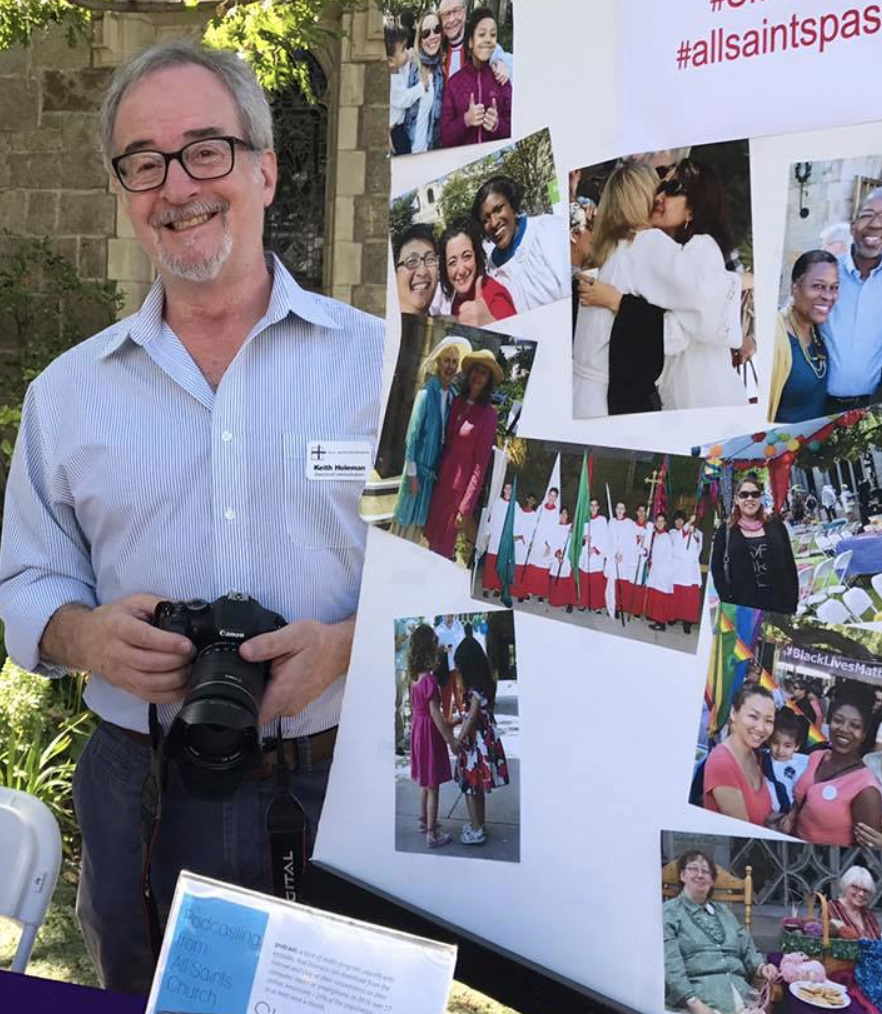 WHO’S IN WHICH CIRCLE?
Staff is going through the process of envisioning and determining the membership of the circles, based on individual interests and organizational need
Many staff members will be in more than one circle – some may be in all circles
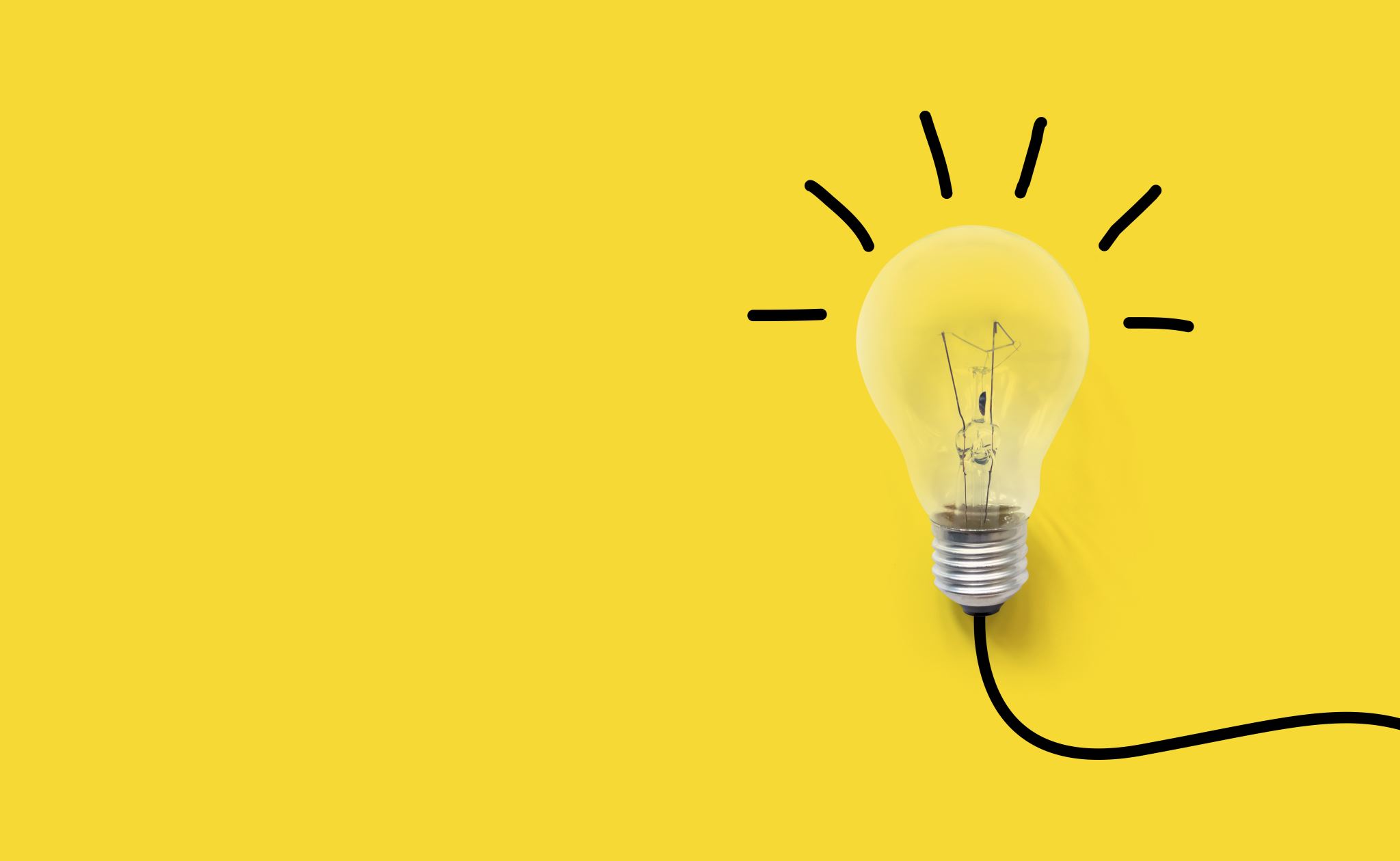 WHY DO WE THINK THIS WILL WORK?
There is a growing body of academic research and bottom-line business results that supports these emergent models from psychological, developmental, organizational, and business perspectives
Other organizations are using similar models
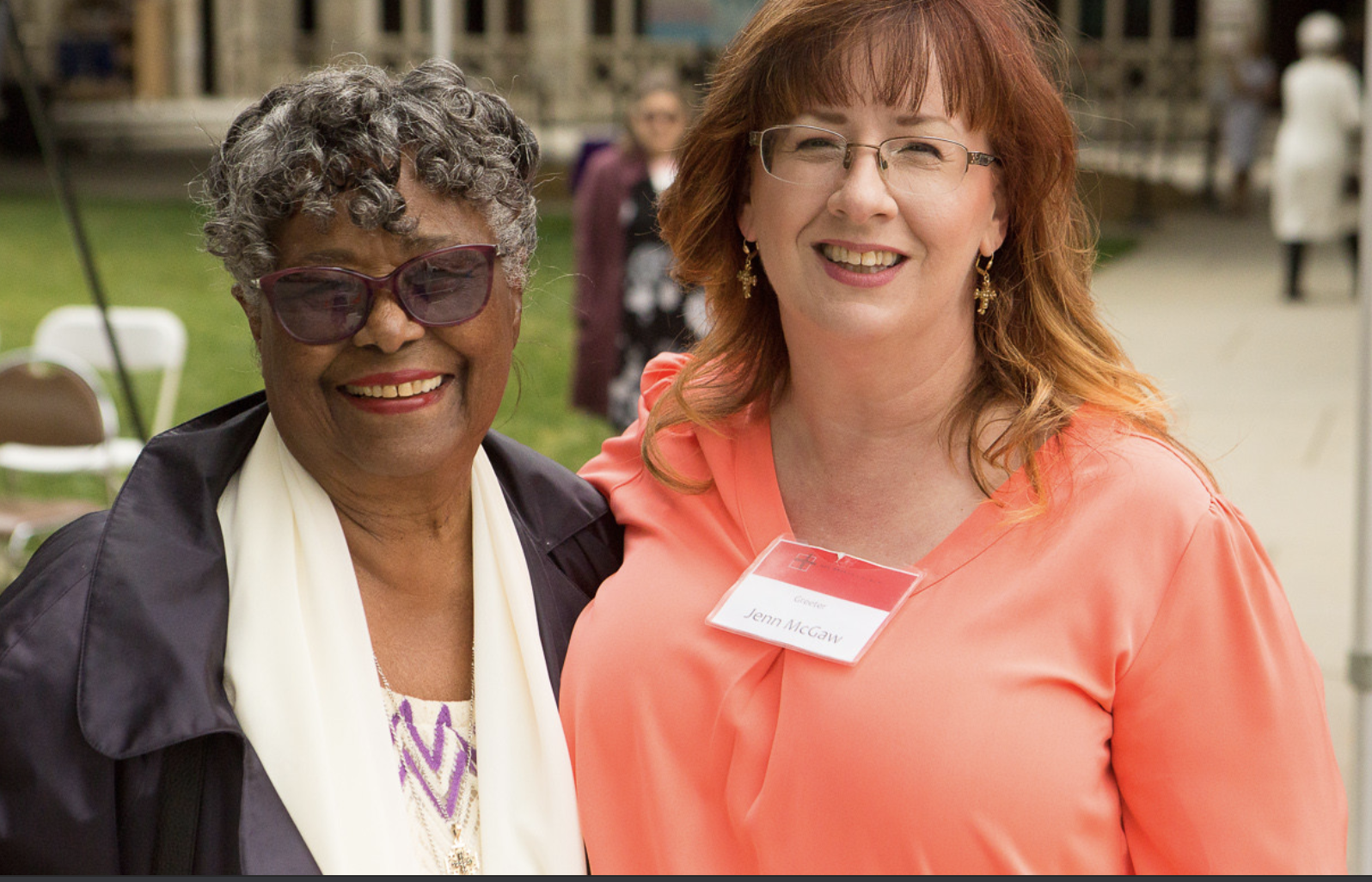 SOME FINAL THOUGHTS
The work of the next 12-18 months will be building a bridge to a much more dynamic All Saints that will carry us through the 21st century
The world around us is changing at an ever-increasing pace, and 2020 has only underscored the need for organizations, including All Saints, to be adaptive
We believe this model will enable All Saints to be an even greater force for good

Please join us on this mission by investing in this transformation with a 2021 pledge
Q & A
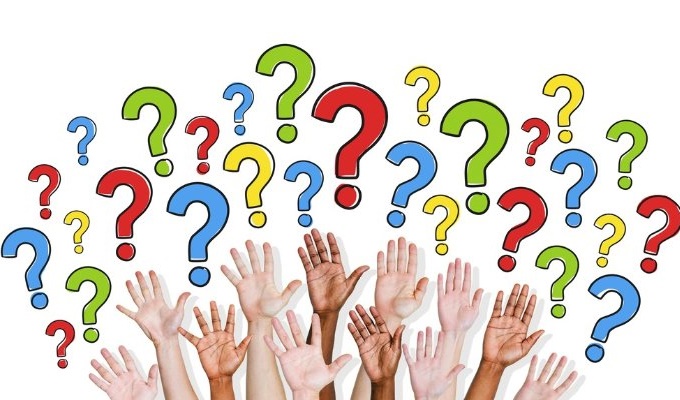